History of Typography
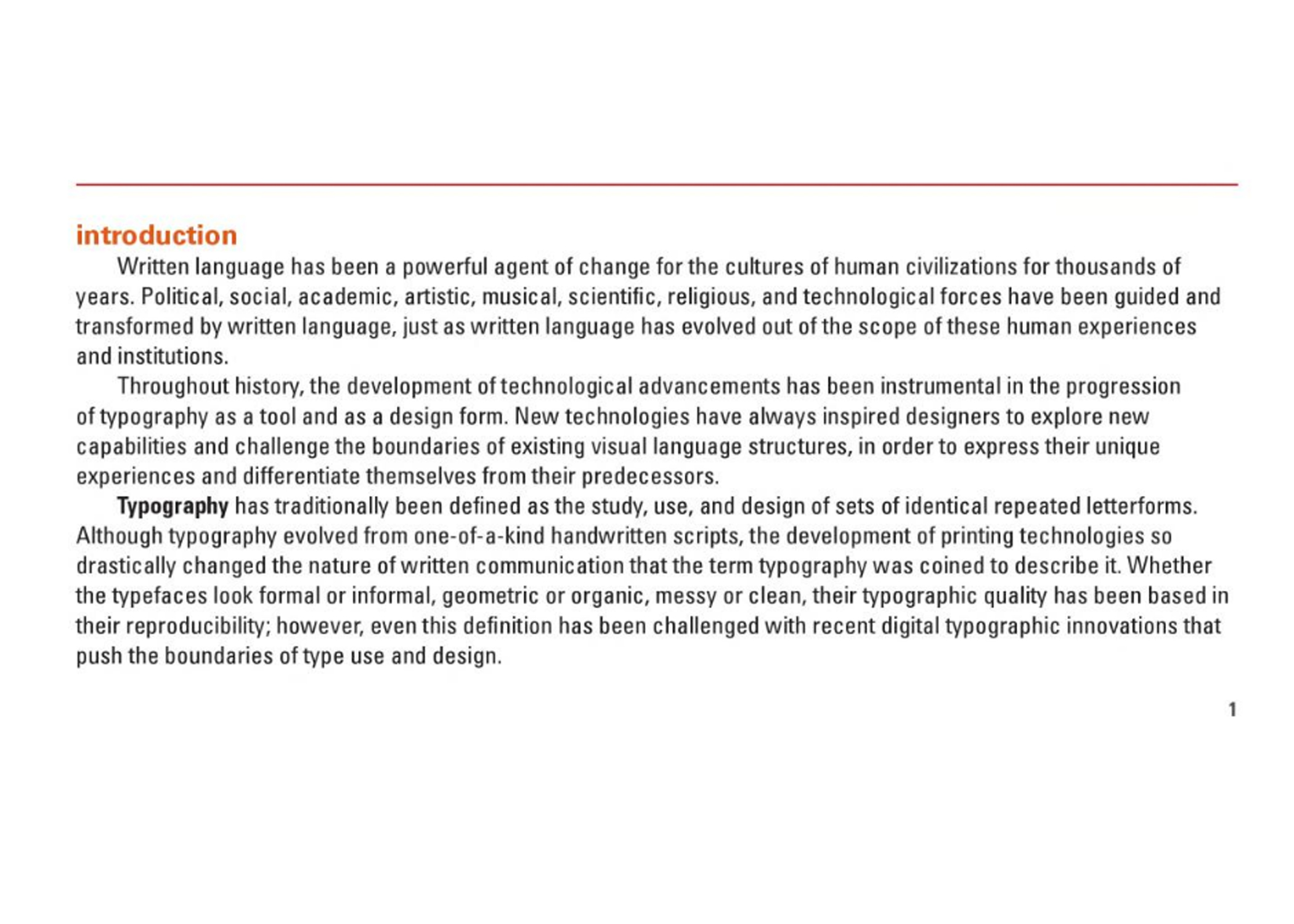 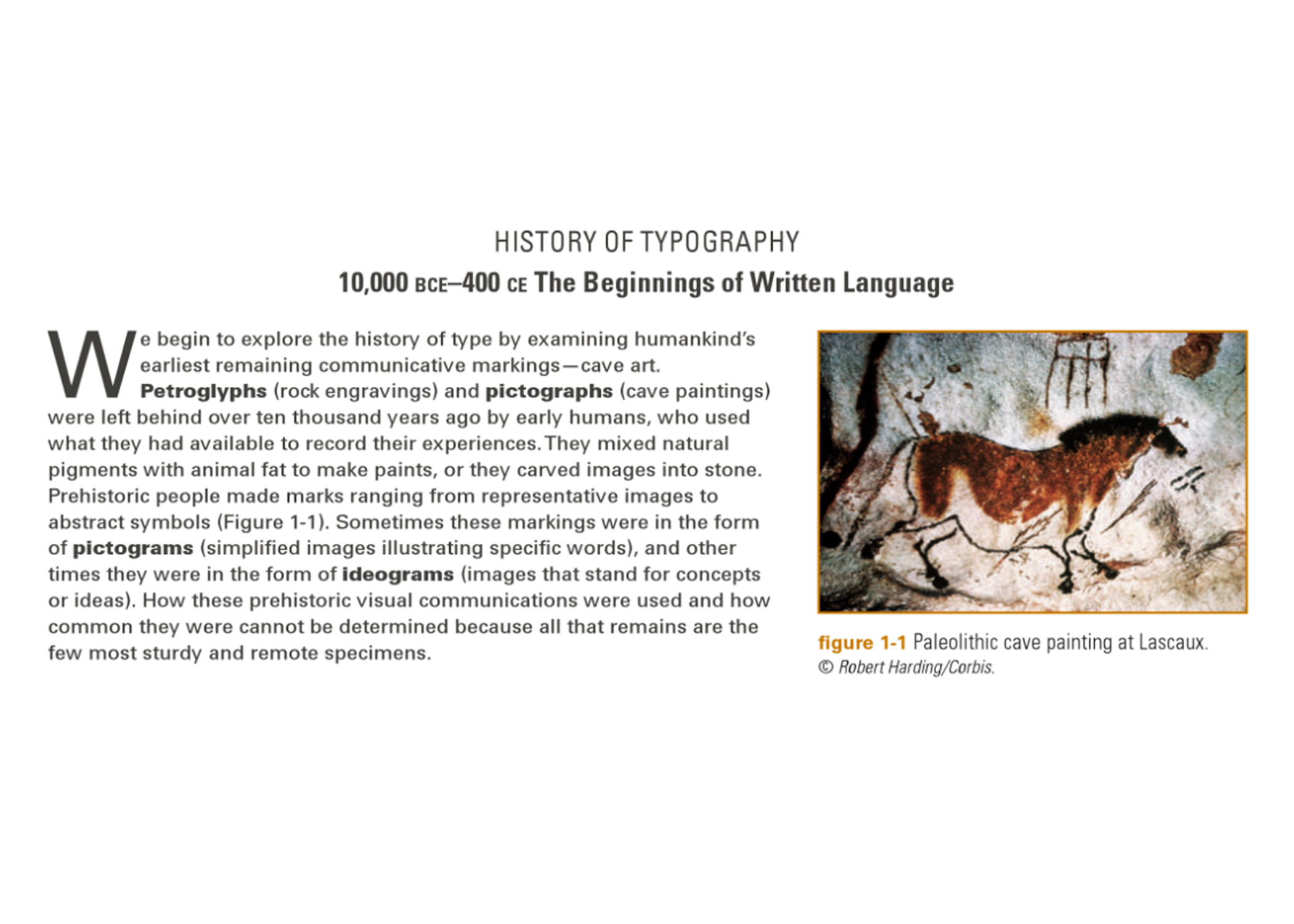 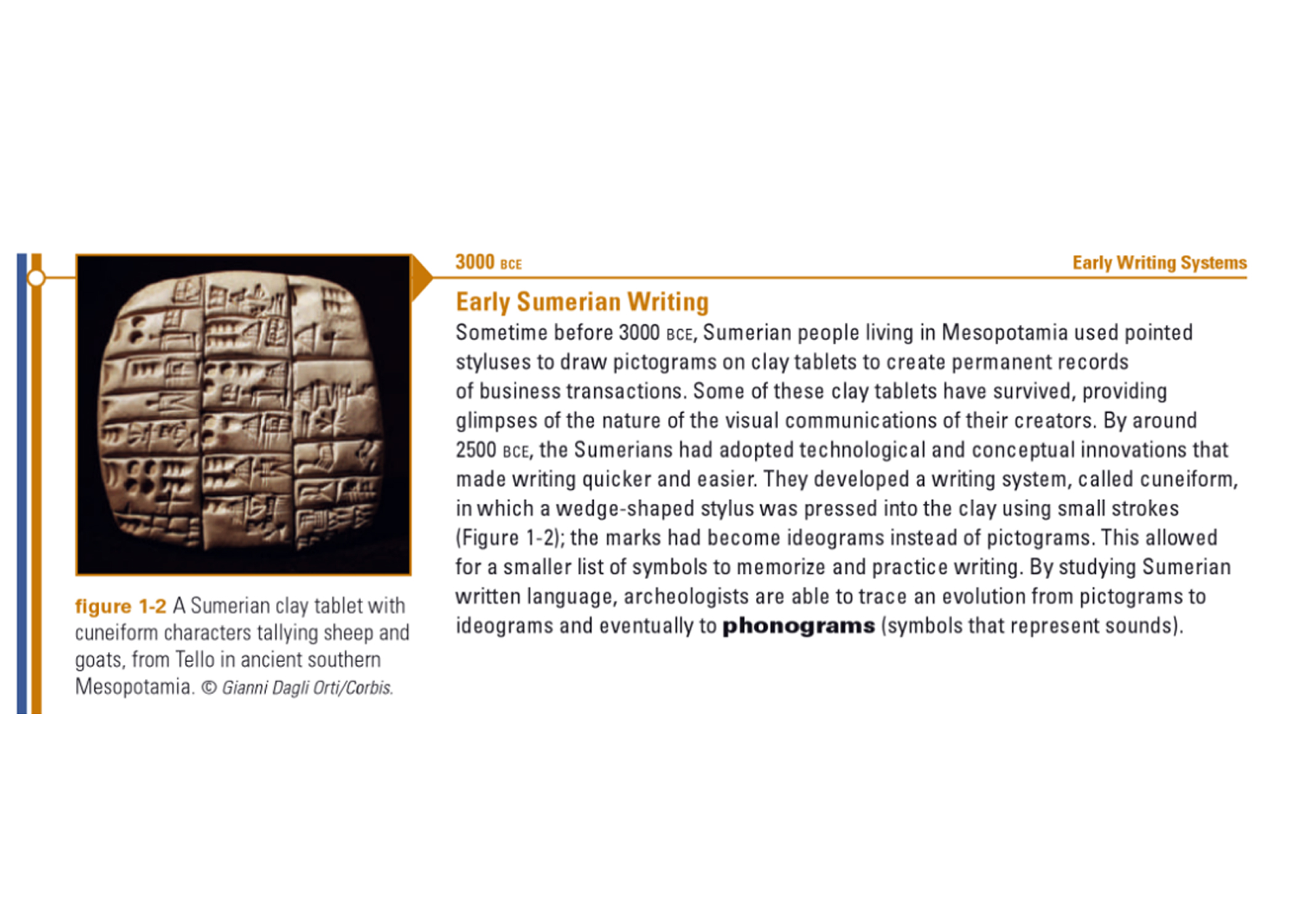 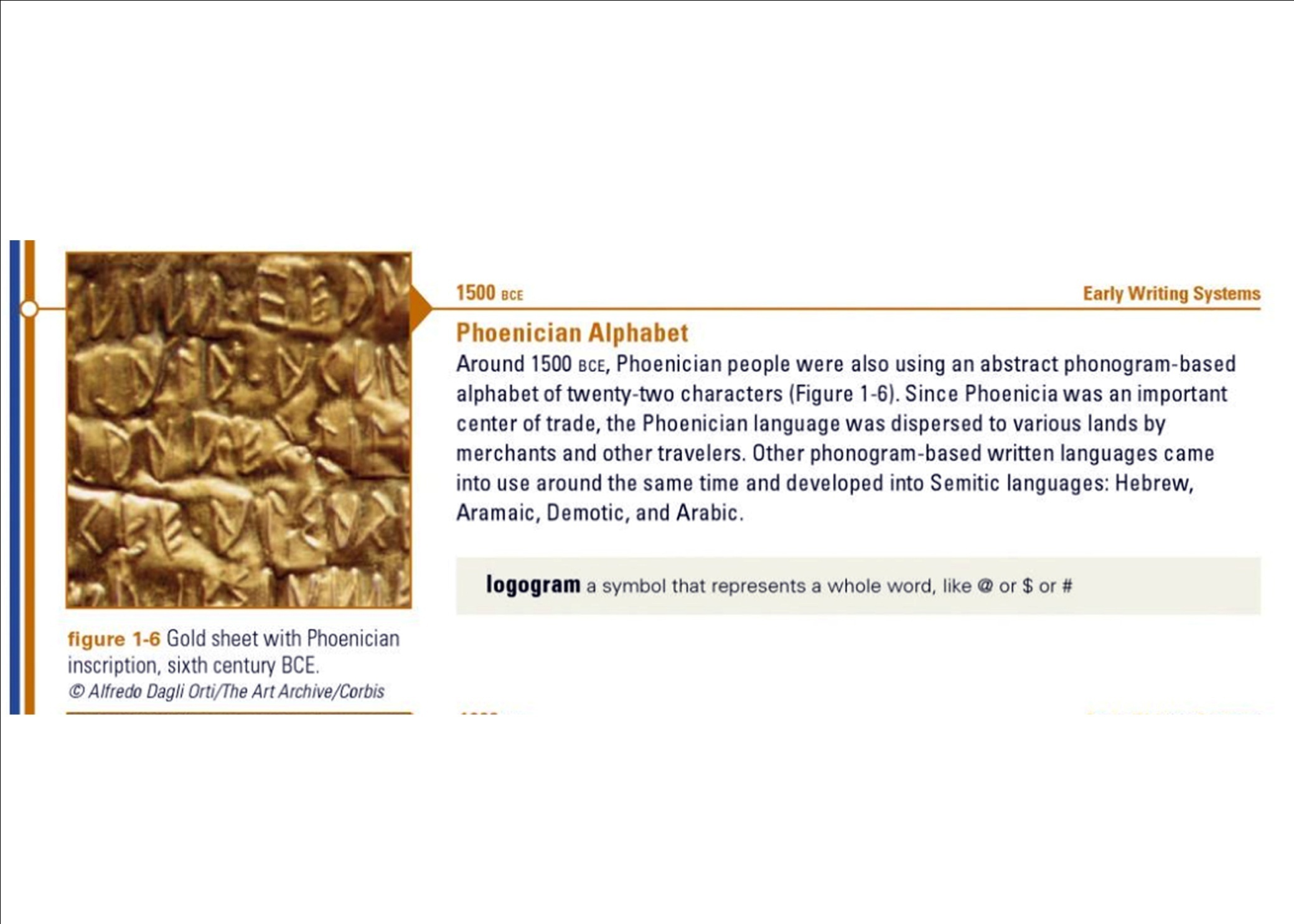 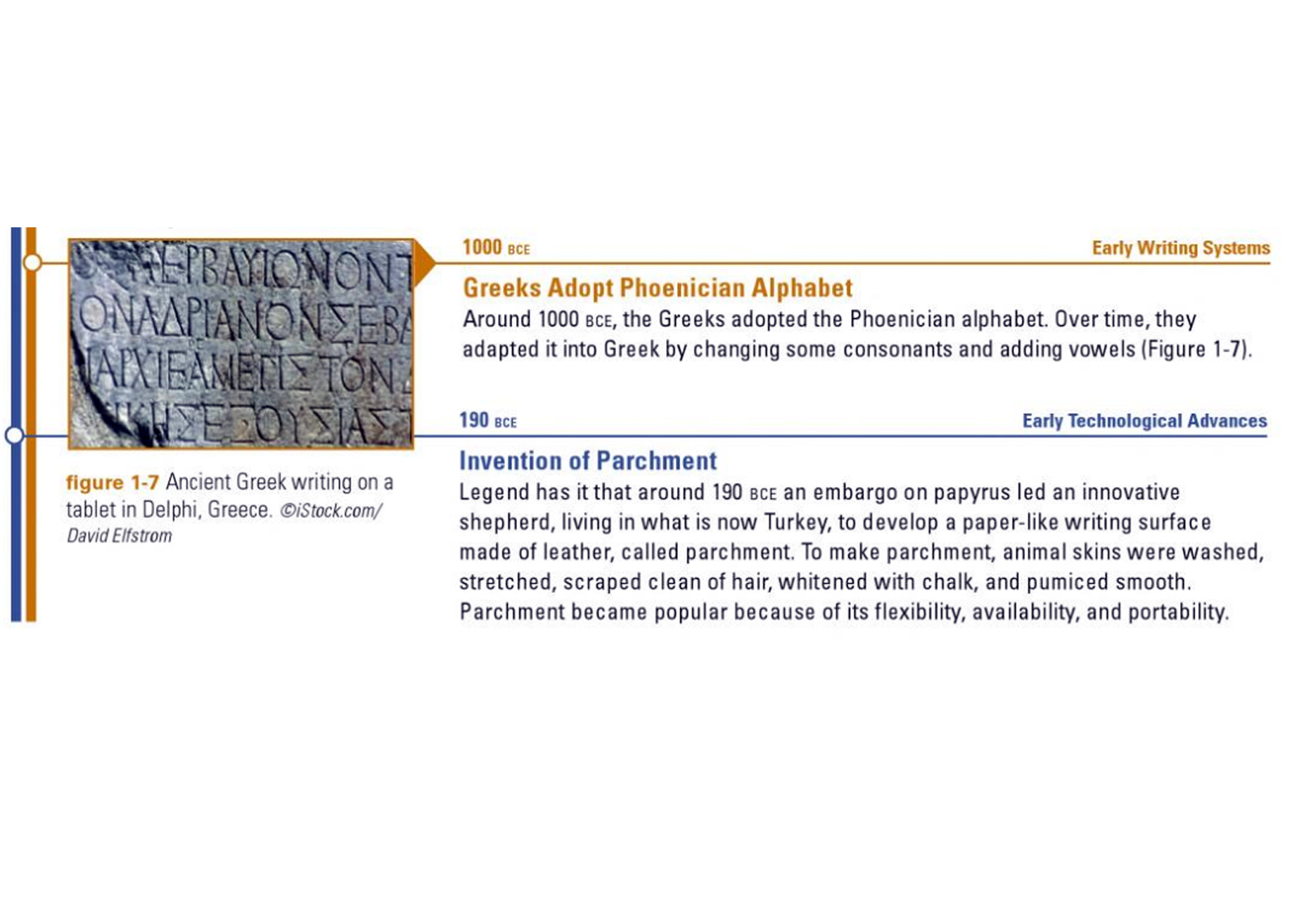 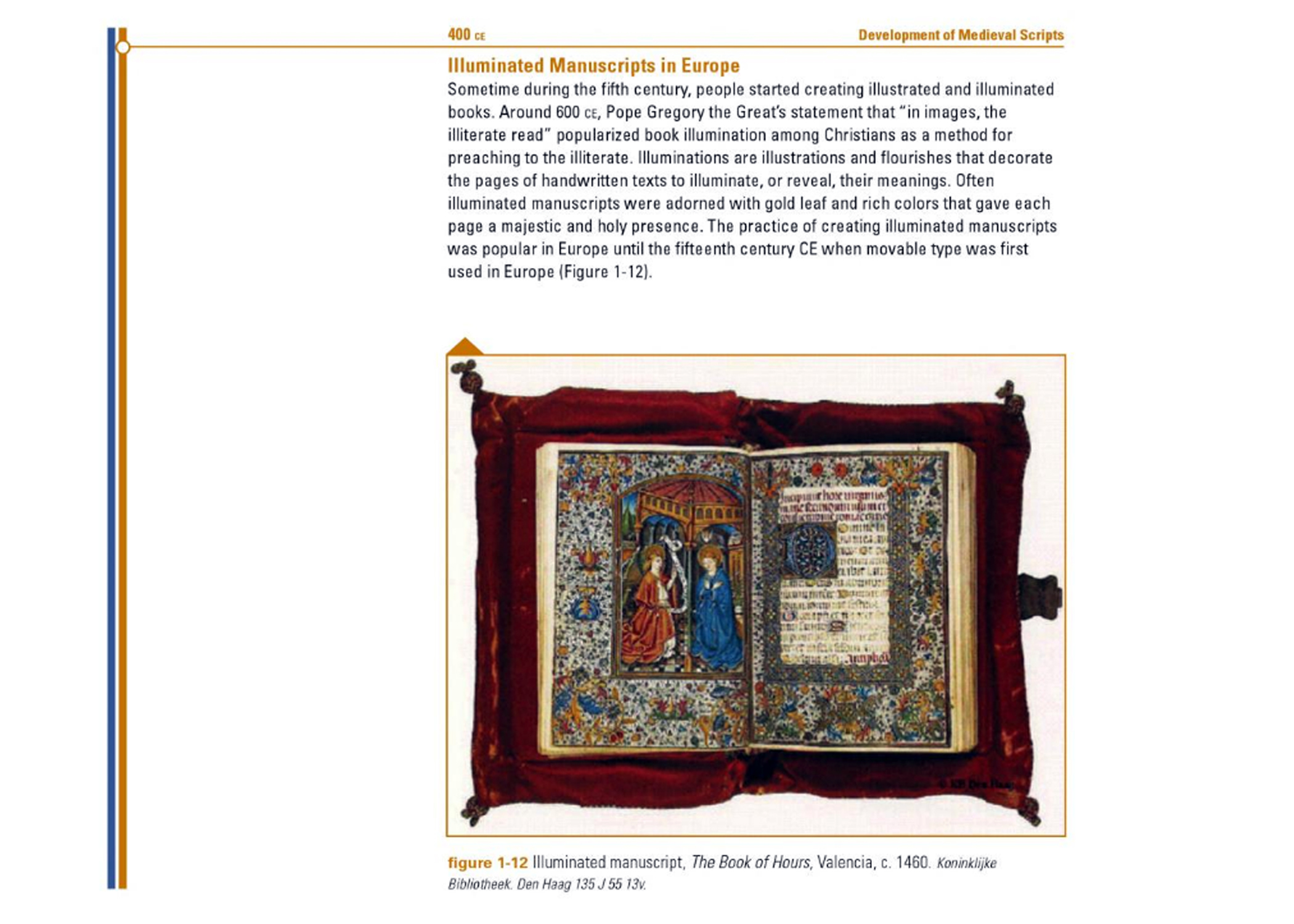 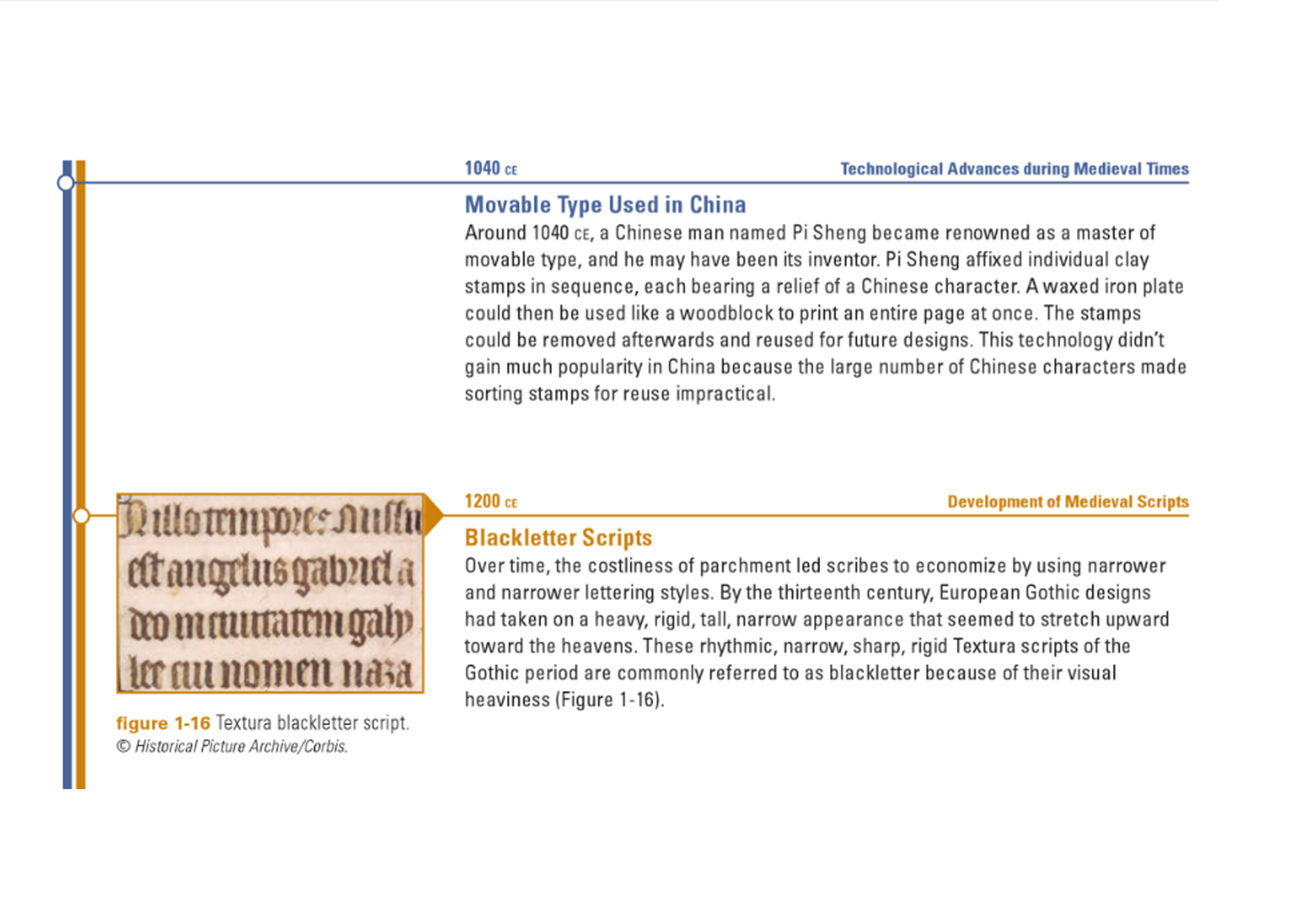 https://www.youtube.com/watch?v=yeikqw0kyqI
https://www.youtube.com/watch?v=ewEje3B1BoA
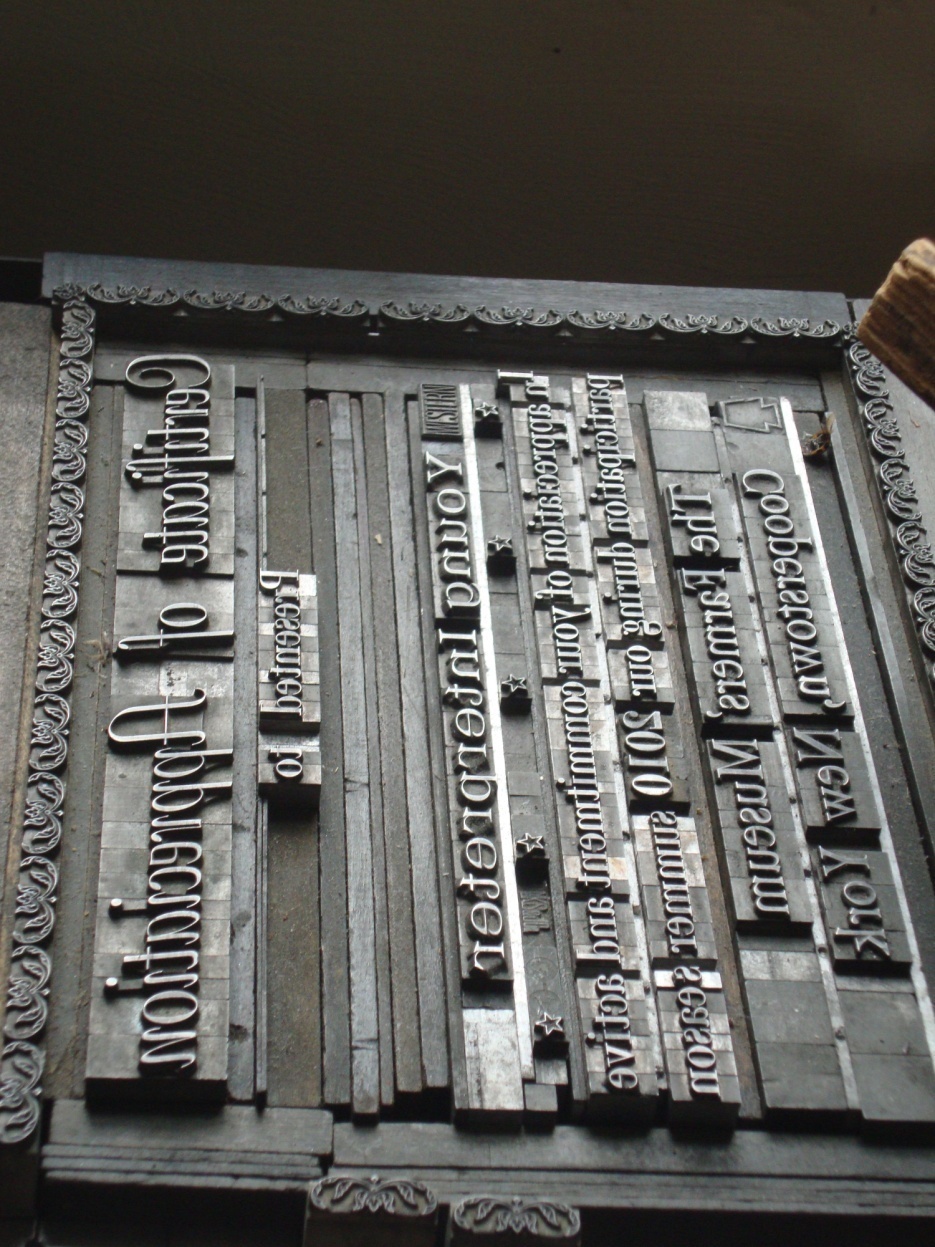 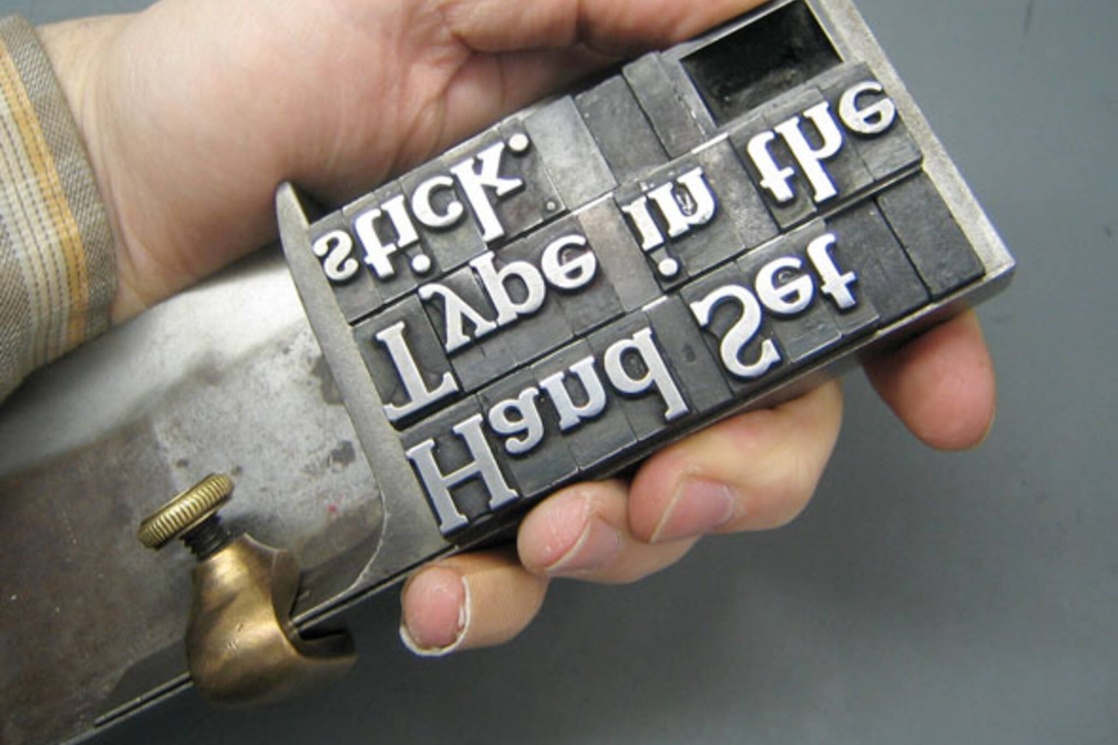 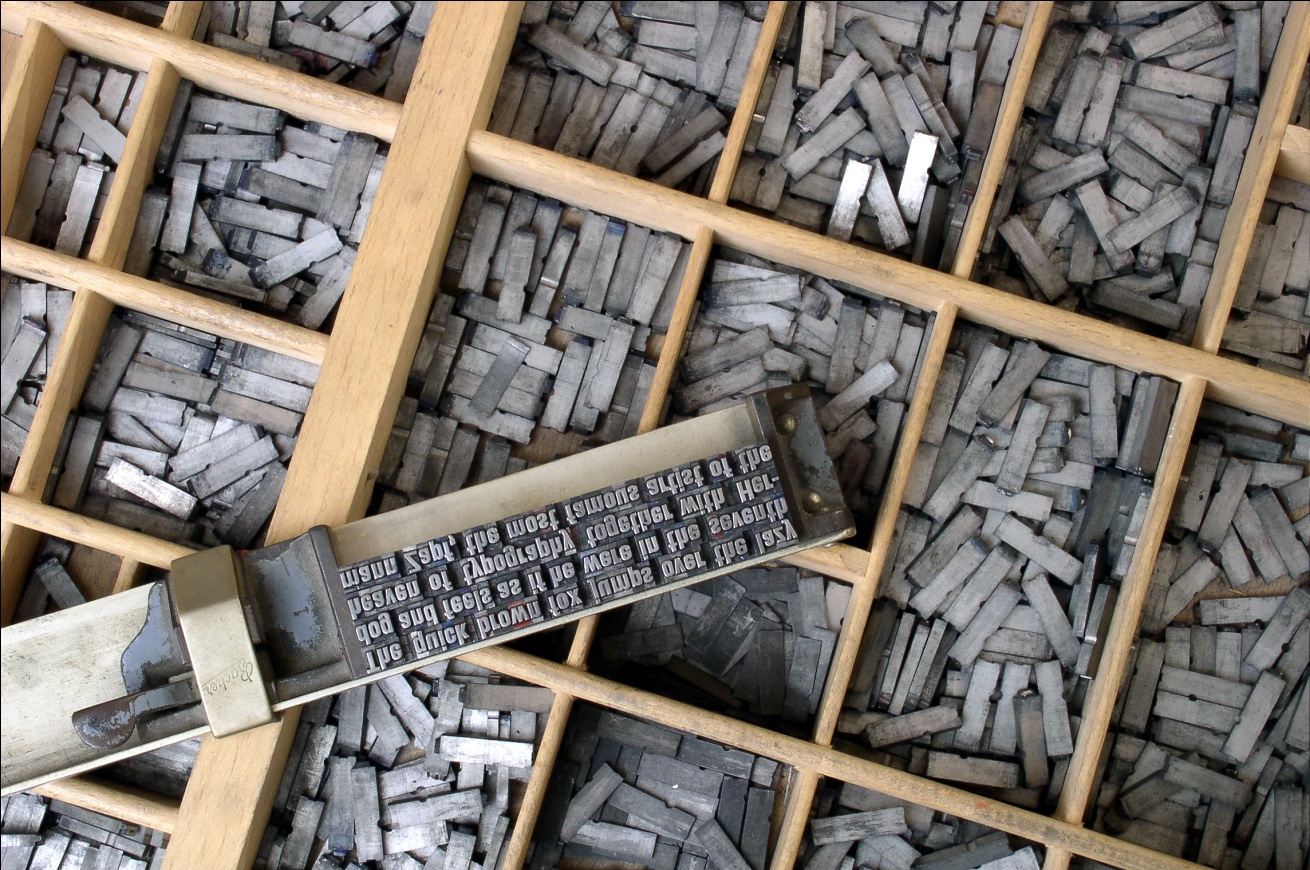 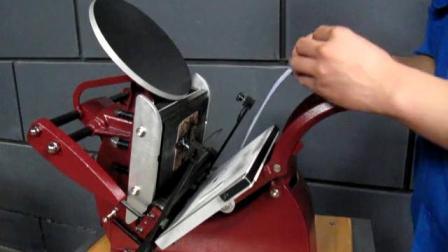